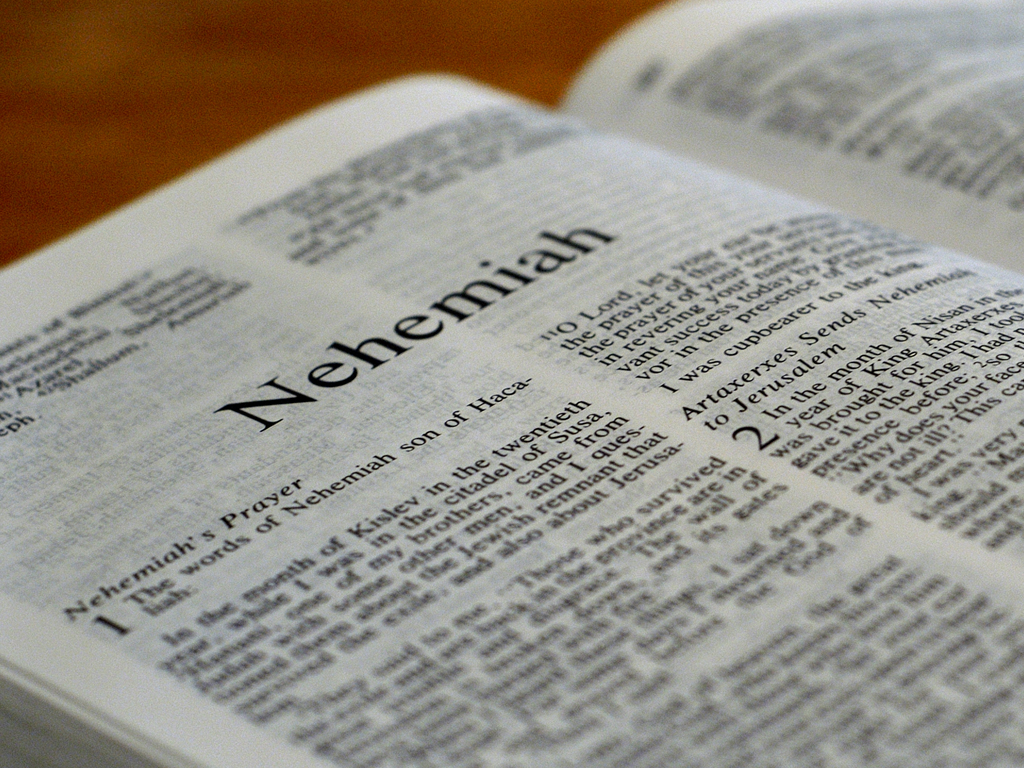 How Nehemiah Viewed God
Lesson 3
The sovereign God of Heaven
The sovereign God of Heaven
God is to be feared
God is great in mercy
God is great in mercy
God is great in power
God is great in power
God is gracious
God is gracious
God is just
God must be obeyed